Incomes, Hours of Work, and Equality in Europe and the United States
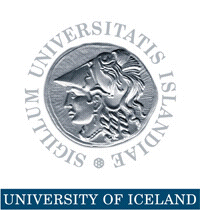 Thorvaldur Gylfason
Presentation at 28th Villa Mondragone International Economic Seminar, Rome, 23-24 June 2016.
Two parts
Comparison of G8 economic performance shows the EU surpassing the US
GDP or GNI per capita can be misleading
GNI per hour worked, esp. if adjusted for income distribution, is more informative, as is also
Human Development, incl. education and health
Discussion of overall success of the EU
Peace, with open arms
Prosperity based on efficiency, fairness, and human rights
Standard measures of income need to be extended
GDP and GNI per capita leave many things out
Underground economy (Italy showed the way)
Home production
Movements of national assets and liabilities
E.g., environmental degradation, external debt, …
Social indicators (Deaton, Stiglitz, …)
Human Development Index reflects education and health as well as incomes
Income distribution
Assess economies in two dimensions like stocks with risk and returns
Hours of work
Importance of hours of work
Income per hour worked is a better measure of the standard of life than income per person because income per hour worked reflects the effort behind the income earned
Most people would prefer unchanged income combined with less work if given a choice
Source of data on GDP per hour worked: Economists at University of Groningen in the Netherlands, originally led by Prof. Angus Maddison
Hours and work
Hours per worker
Labor force participation
Sources: World Bank, World Economic Indicators, and The Conference Board Total Economy Database™, May 2016.
G8 countries: Hours of work matter
GNI per capita 1990 and 2014 (Current USD, PPP)
GNI per hour worked 1990 and 2014 (2015 USD, ppp)
Sources: World Bank, World Economic Indicators, and The Conference Board Total Economy Database™, May 2016.
Measuring GNI per hour worked
Adjusting for income distribution
Adjusting for income distribution
HDI and adjusted HDI 2014
Unadjusted and adjusted GNI per hour worked 2014 (2015 USD, ppp)
Source: United Nations Development Program and author’s computations.
Double adjustment for income distribution and hours
Adjustment of the HDI for income distribution lowers the US rank by 20 – i.e., from #8 to #28
Adjustment for hours of work weakens the US position vis-à-vis the EU where hours are generally shorter
Adjustment for both at once seems likely to relegate US to 7th place in G8, ahead of Russia
Remains to be done
EU’s success on several fronts
Helped keep the peace in Europe since 1945
Promoted prosperity by stressing efficiency, fairness, and human rights
With open arms, welcomed formerly autocratic countries back into European fold
Helps to explain continued attractiveness of EU membership to all but the most inward-looking countries in Europe
EU vs. US
American workers spend 1,800 hours per year at work compared with 1,400 hours in Germany and 1,500 hours in France
In 1960, average American was 3 cm taller than average German whereas, today, average German is 3 cm taller than average American (Komlos)
Middle-aged non-Hispanic white Americans have faced declining life expectancies since 1999 due to a sharp rise in life-style related diseases and suicides (Case and Deaton, 2015)
Conclusion
With more members, the average size of EU countries continues to decrease
Small countries have higher per capita incomes than large ones because various benefits of small size, including cohesion and homogeneity, seem to outweigh the costs due to diseconomies of small scope and scale and small pools of talent
Independence aspirations of Catalonia, Scotland, and others need not be viewed with alarm
Fini